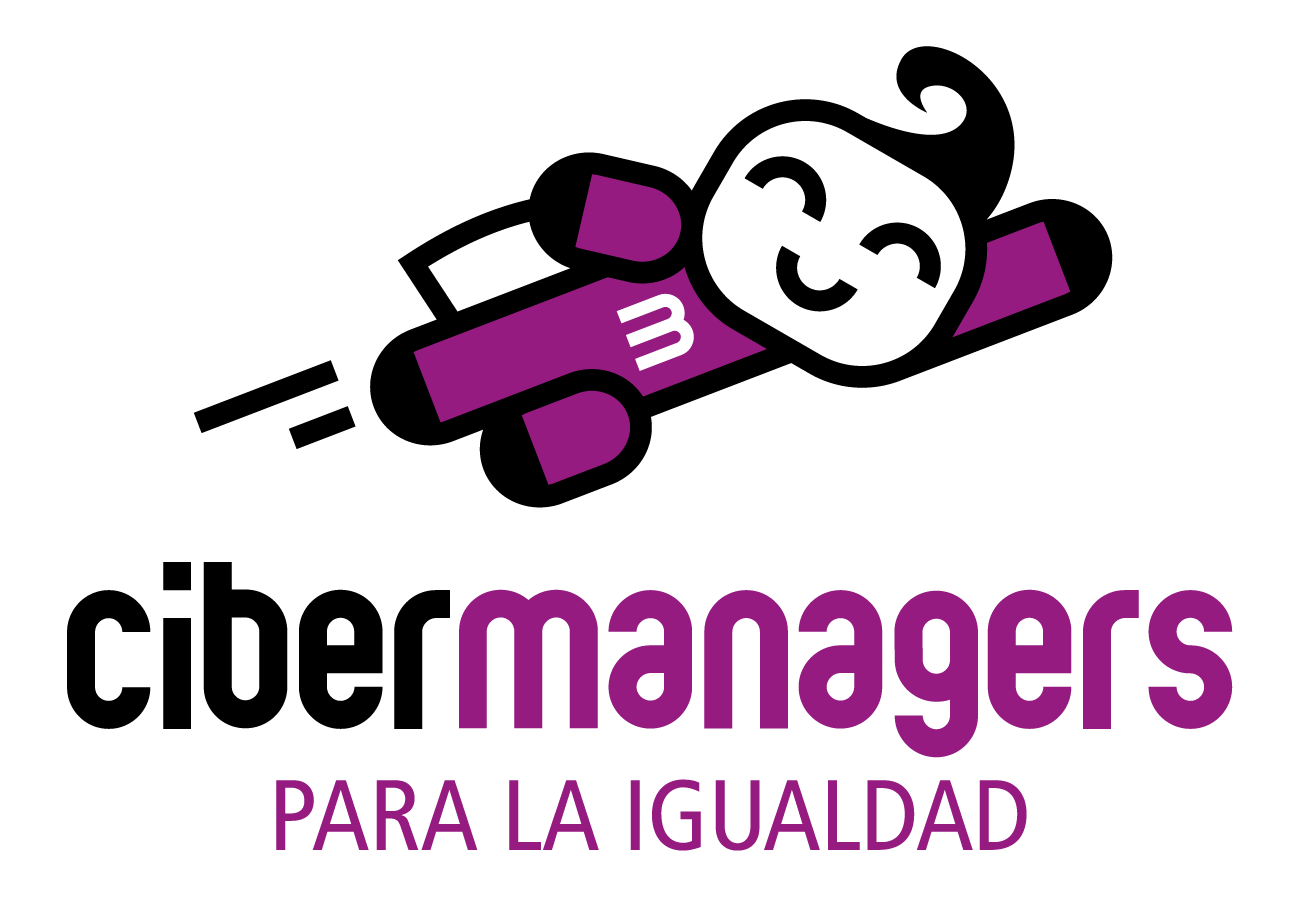 2ª
Edición
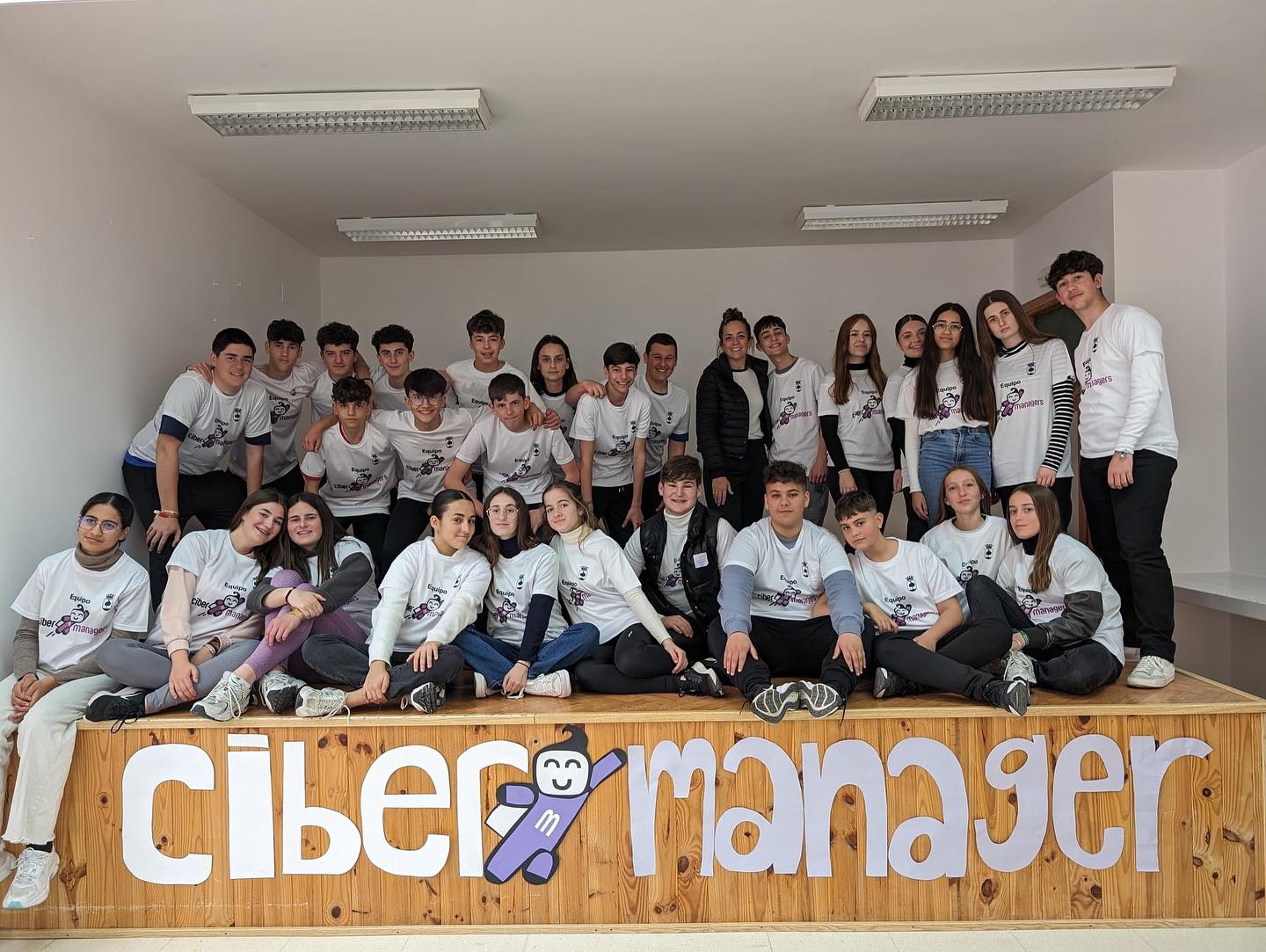 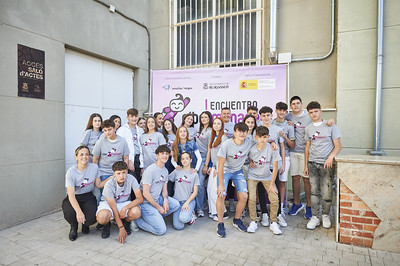 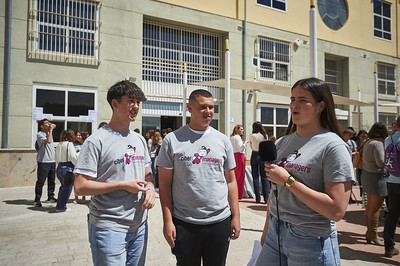 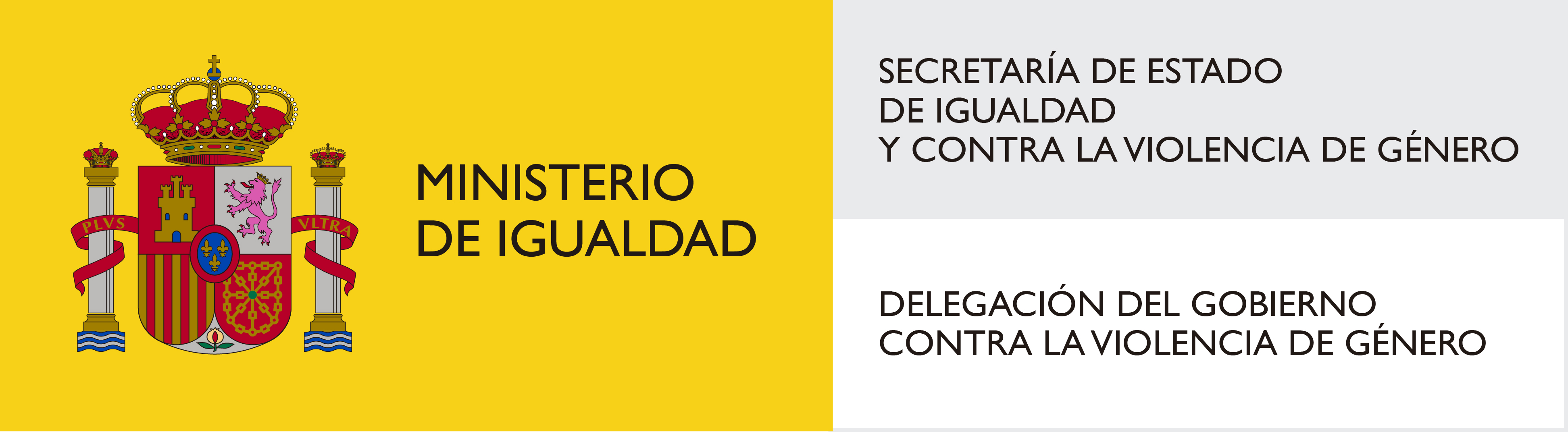 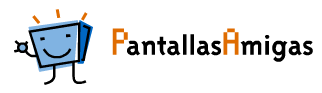 ¿Deseas incorporar un programa atractivo para fomentar la convivencia y la igualdad? 


¿Quieres prevenir la difusión no consentida de imágenes íntimas?


¿Te gustaría promover la participación activa del alumnado?
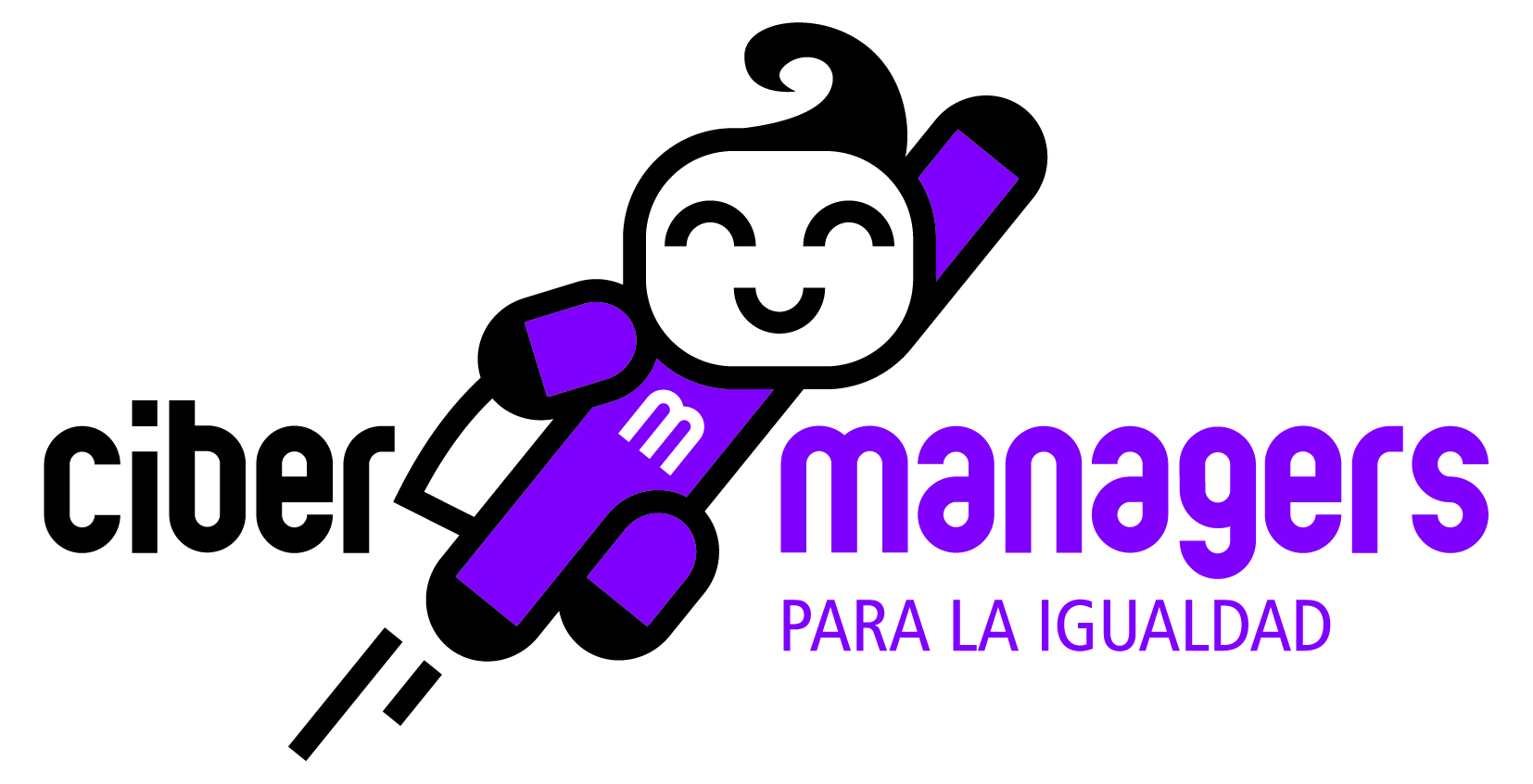 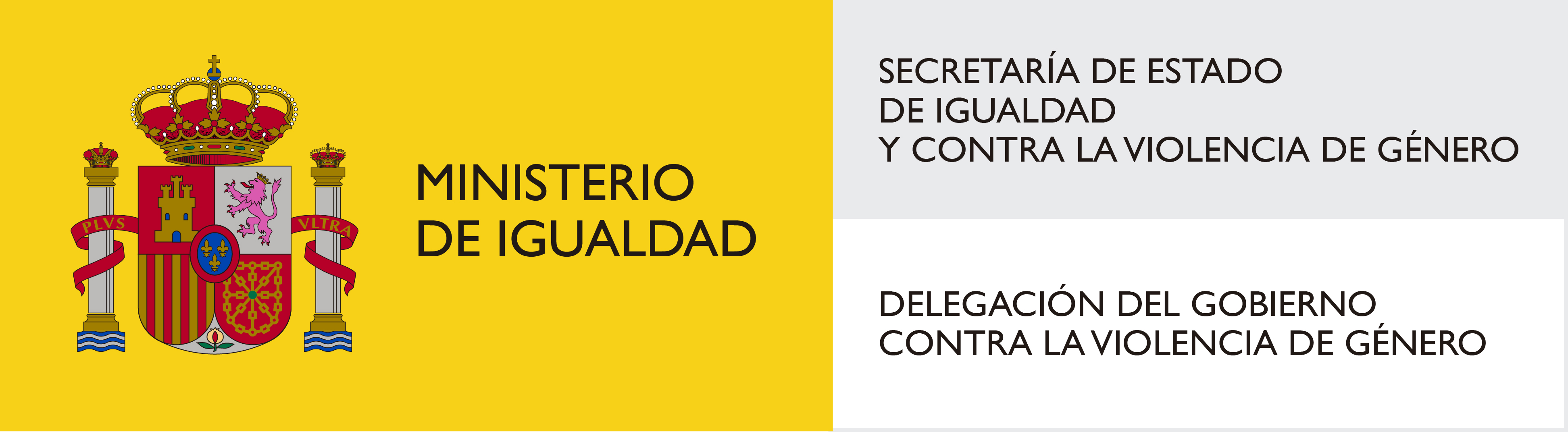 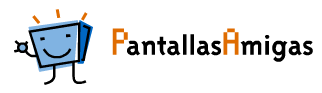 Programa cibermanagers
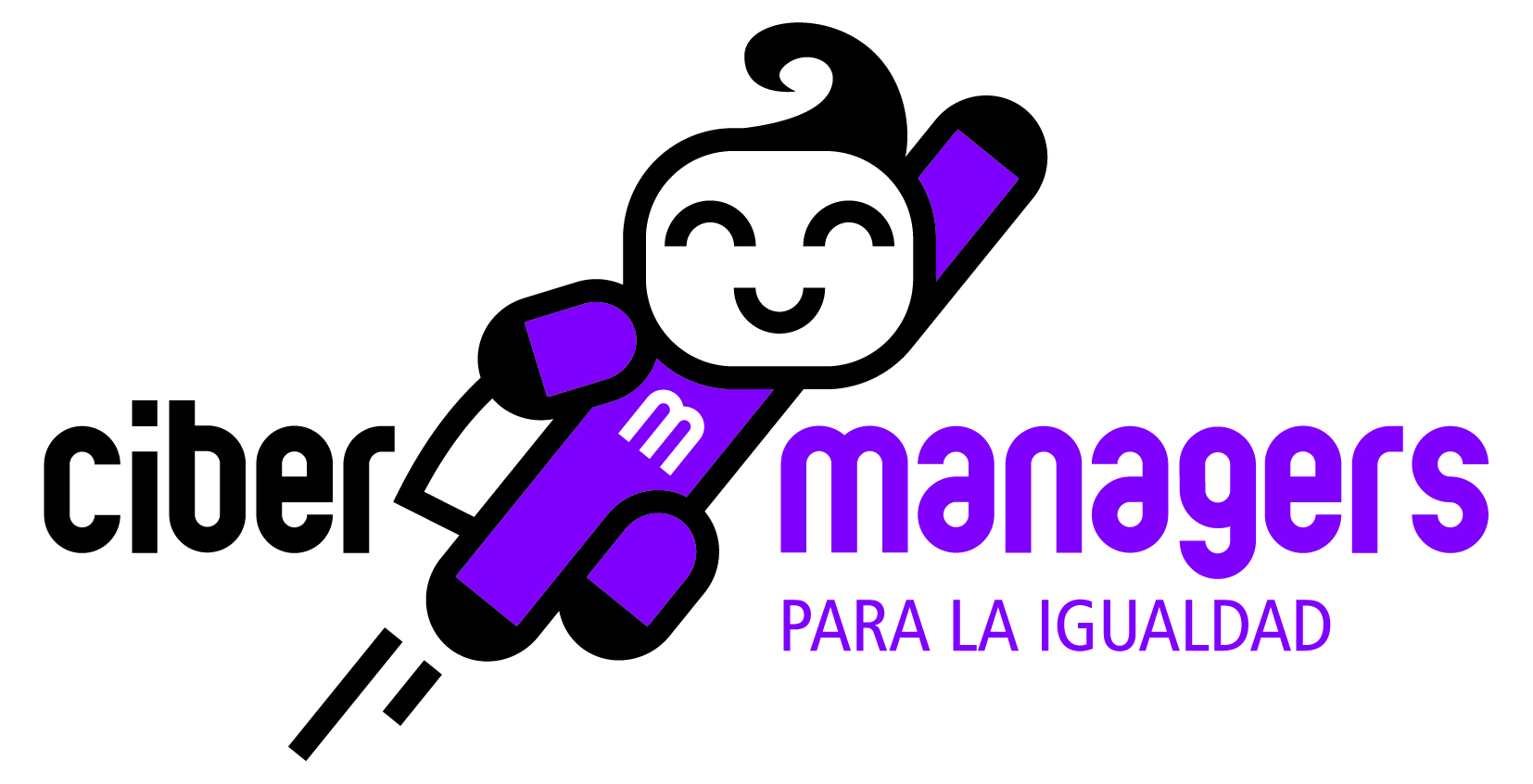 15 años de experiencia
Financiación y apoyo del Ministerio de Igualdad
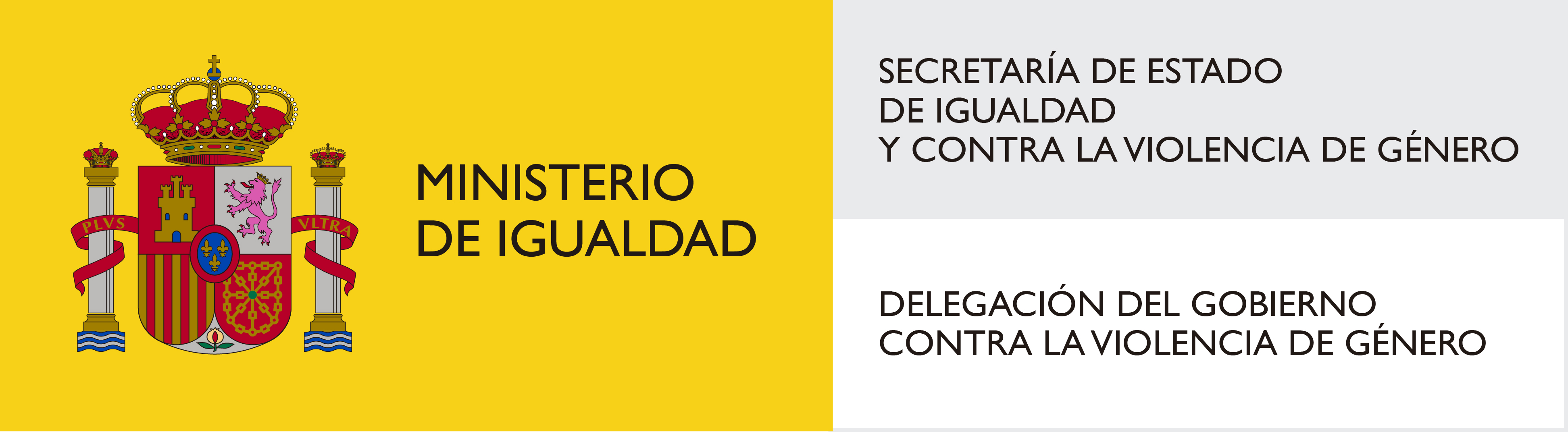 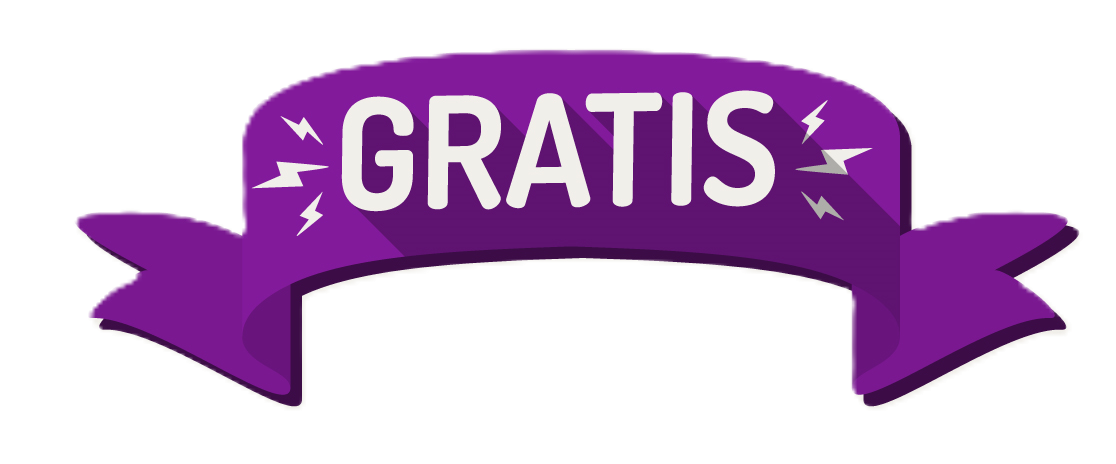 Totalmente Gratuito
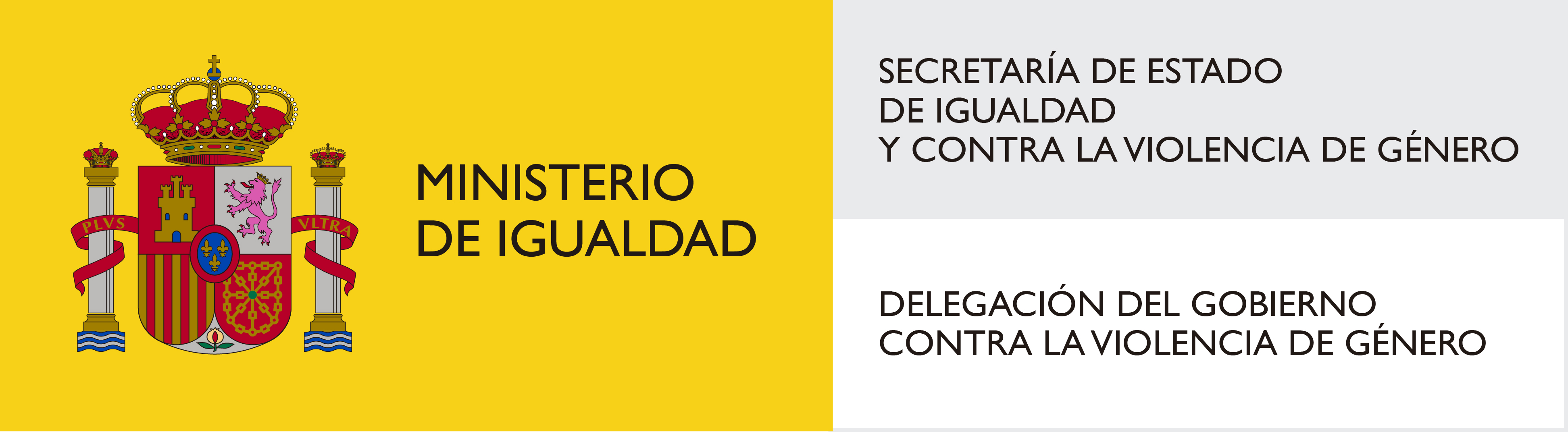 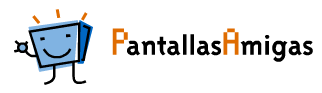 Cibermanagers para la igualdad
Programa que ayuda a:

fomentar una conducta igualitaria en el contexto digital 

identificar diferentes formas de ciberviolencia

prevenir problemáticas reales
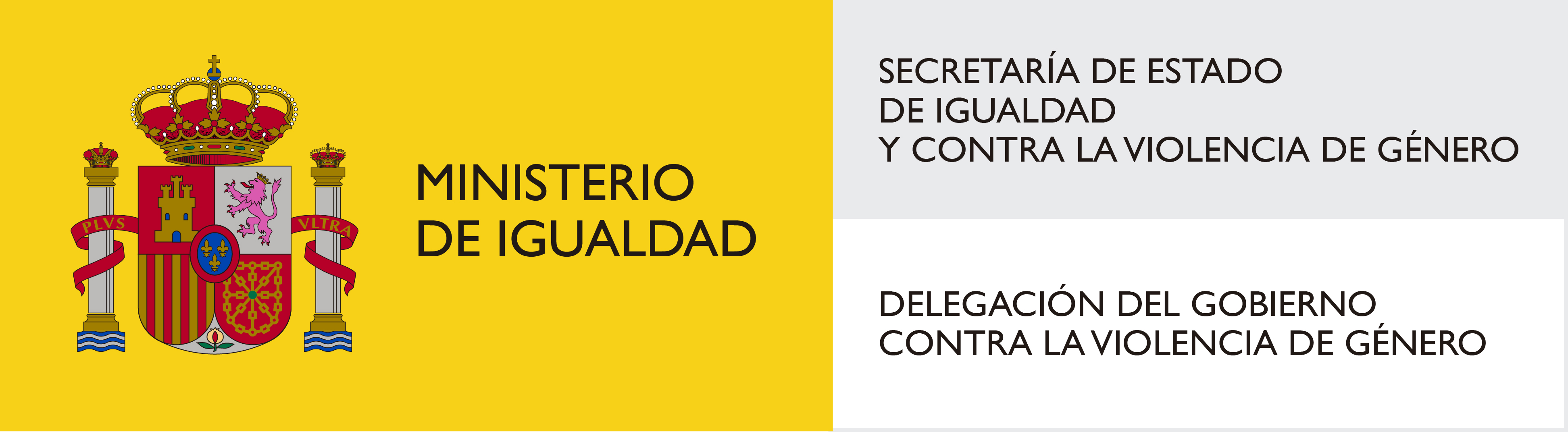 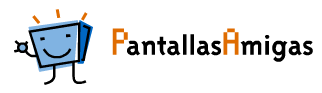 Qué es Cibermanagers
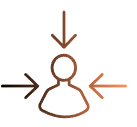 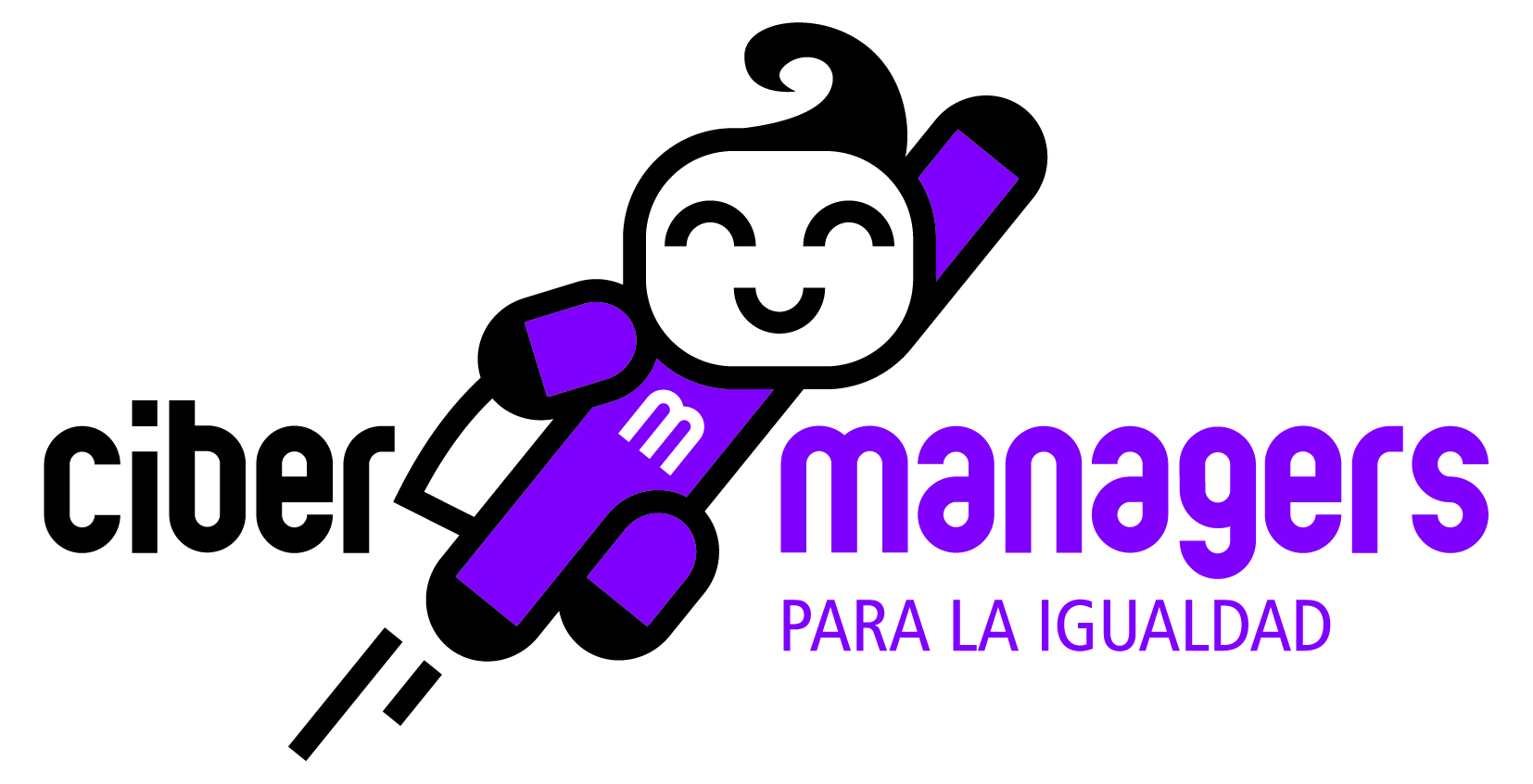 Un proyecto centrado en la capacitación del alumnado como protagonista
Dirigido a 3º ESO para convertise en Cibermanagers y ser influencers entre sus iguales (1º ESO)
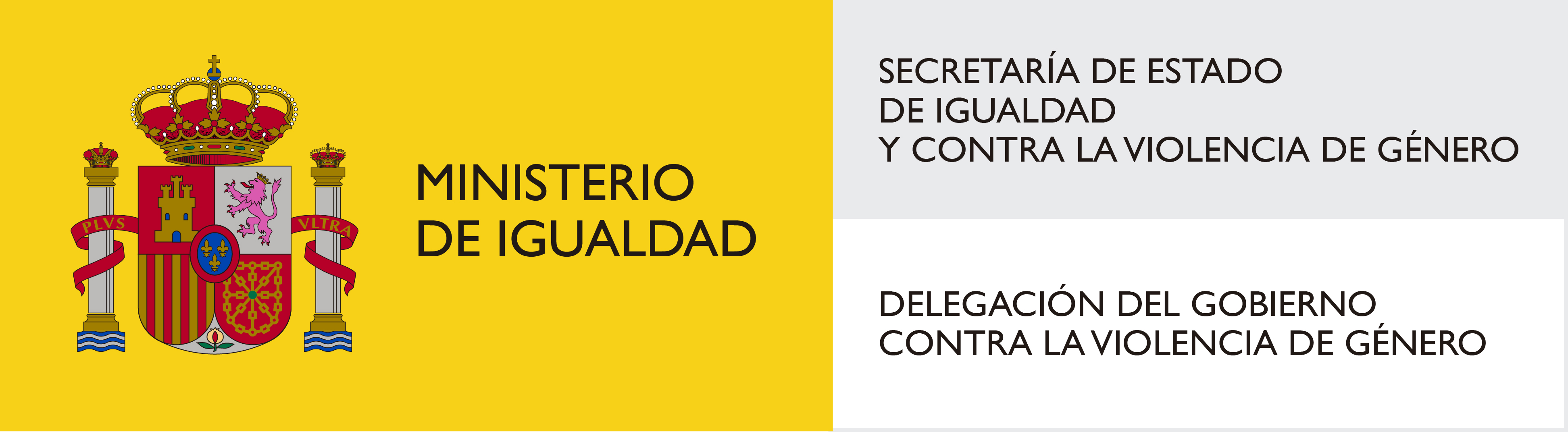 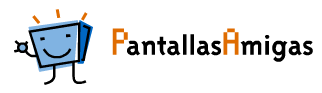 Qué es Cibermanagers
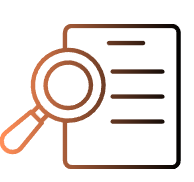 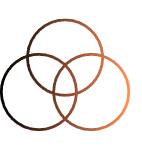 Desarrollo competencial íntegro  basado en la Ley Educativa actual y el Marco Europeo de Competencias Digitales
Combina el Aprendizaje servicio, el Aprendizaje Basado en proyectos y el Diseño Emocional
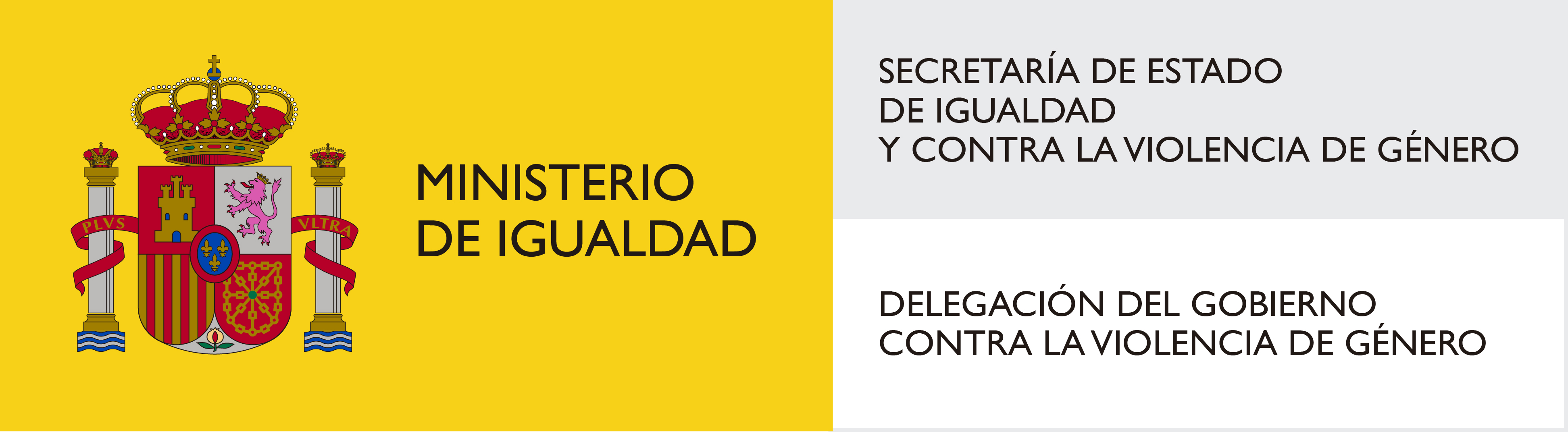 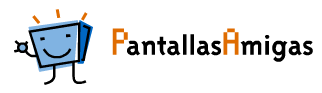 Ventajas
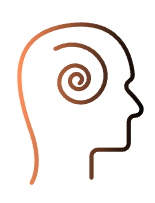 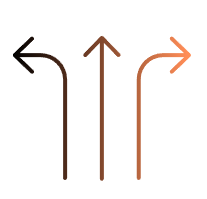 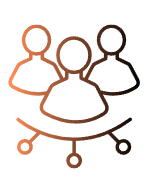 Abierto: el alumnado Cibermanager ayuda y da servicio a toda la comunidad.
Dinámico: se renueva cada año, que escucha y evoluciona a los agentes implicados en él.
Práctico: nace de problemas a los que se les debe dar soluciones para las que se crea el material necesario.
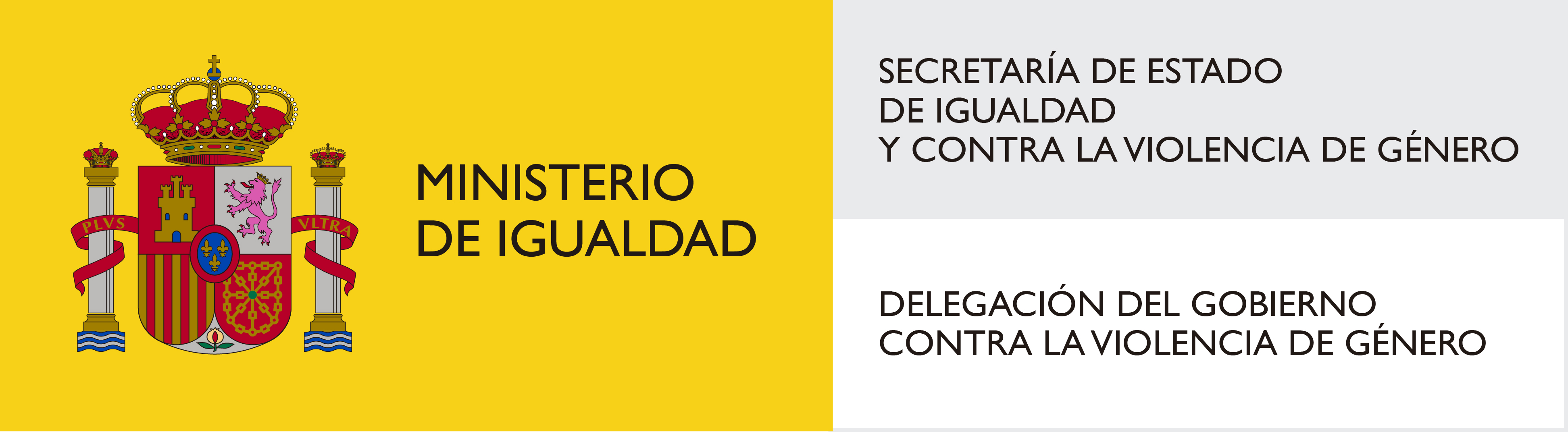 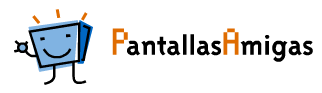 Metodología
Formación del alumnado
Formación de igual a igual
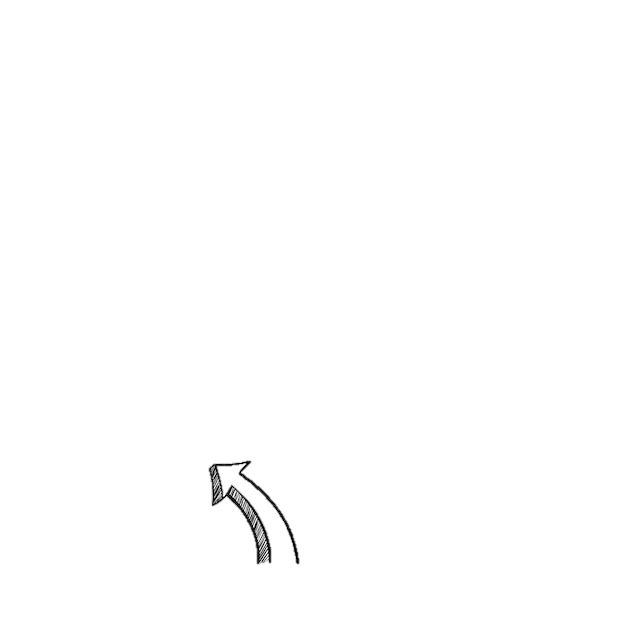 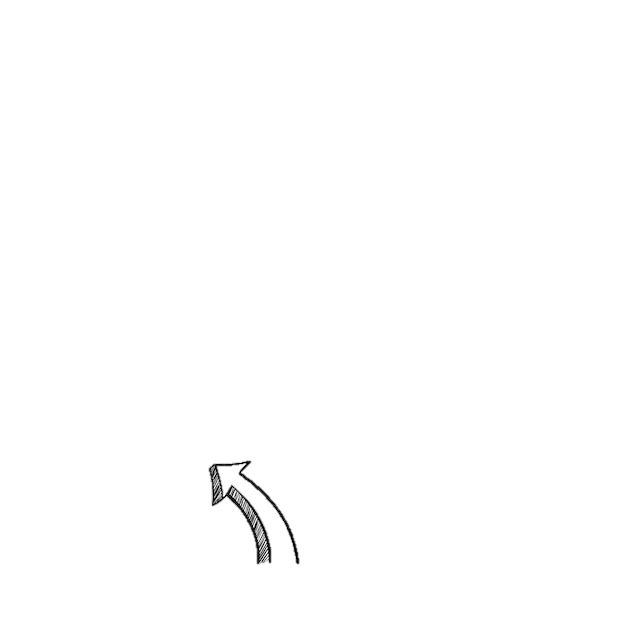 Formación del profesorado
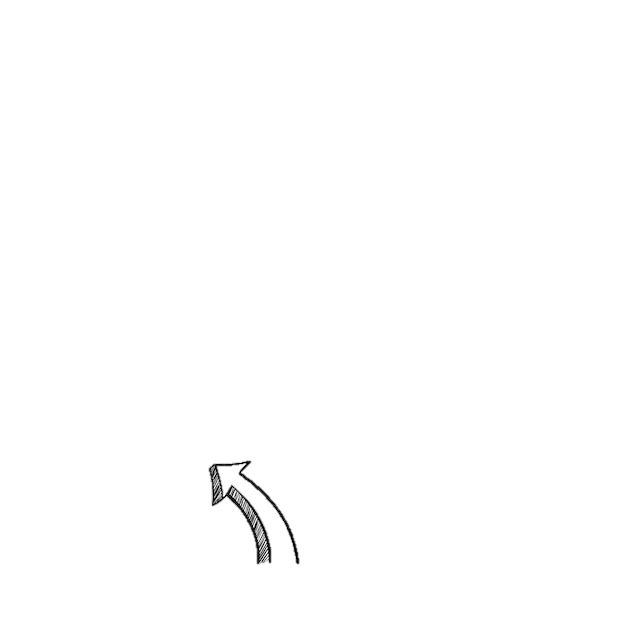 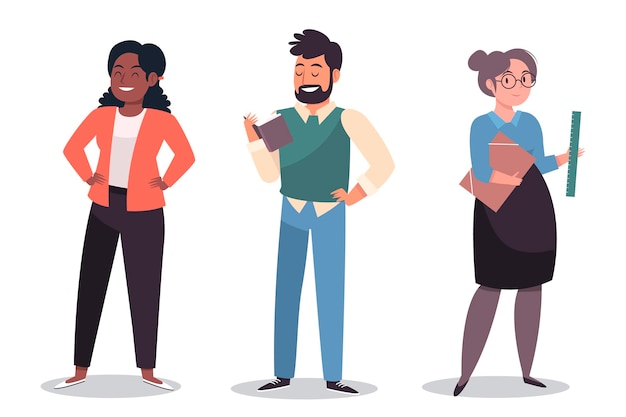 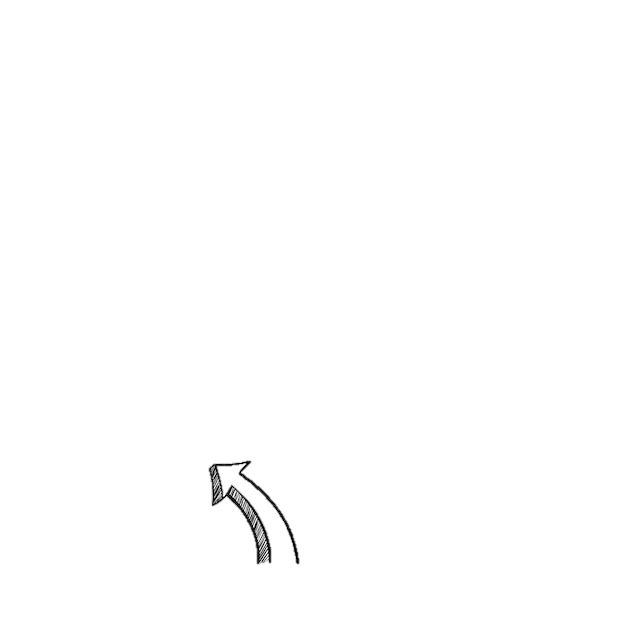 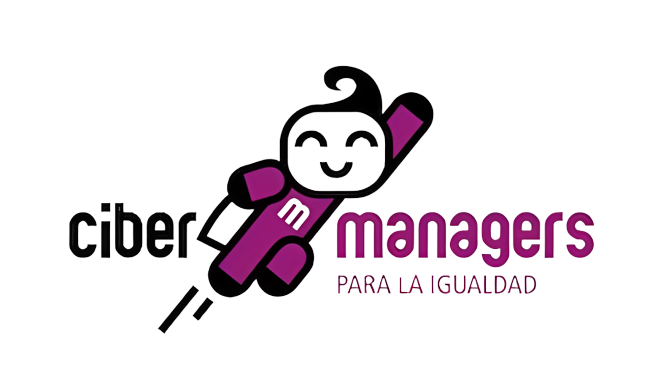 Formación a otros miembros de la comunidad educativa
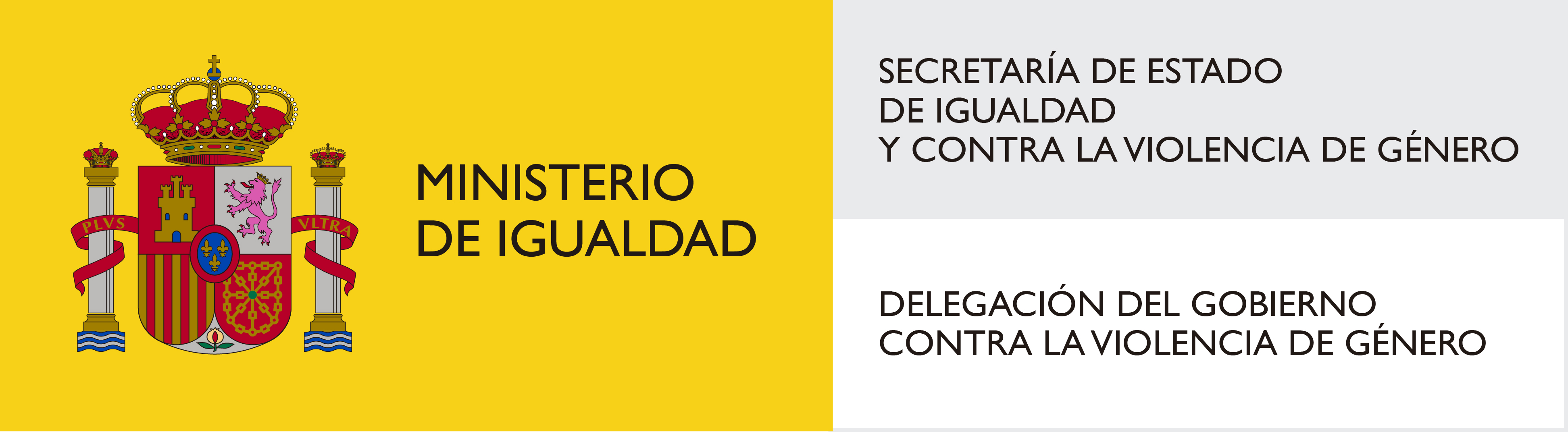 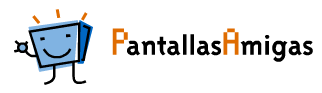 Plan de acción
F2
F0
F1
F3
FORMACIÓN DEL PROFESORADO

SEMANA 1-4
FORMACIÓN DEL ALUMNADO

SEMANA 4-7
FORMACIÓN ENTRE  IGUALES

SEMANA 8
PRESENTACIÓN DEL PROYECTO

SEMANA 1
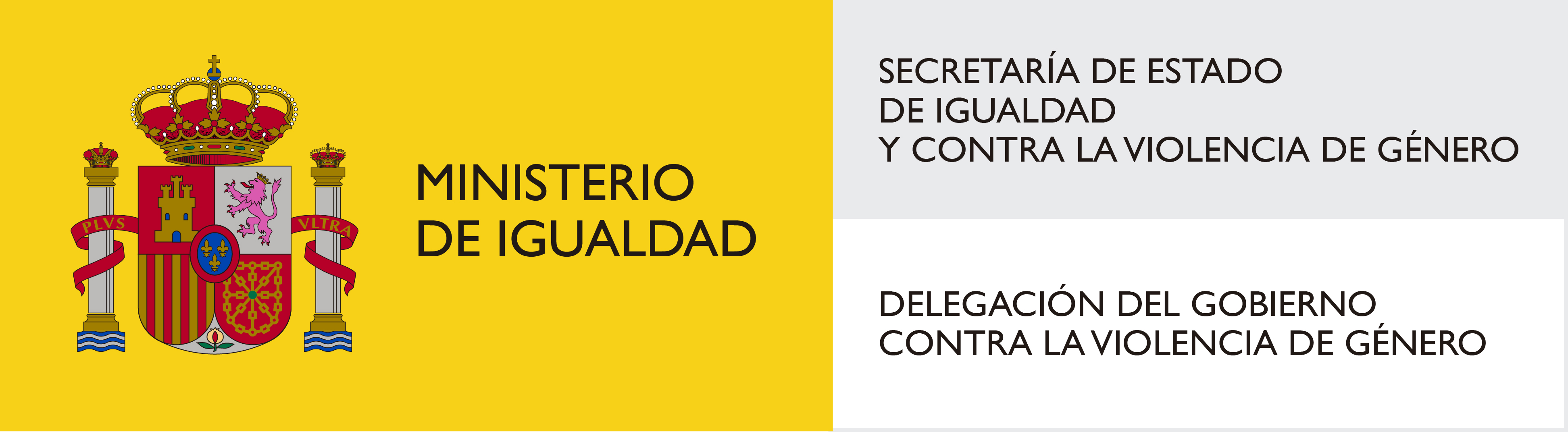 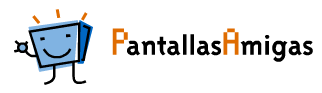 Plan de acción
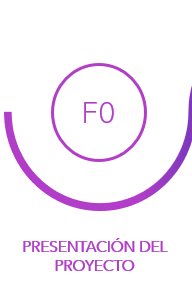 SEMANA 1
Presentación del programa al equipo directivo
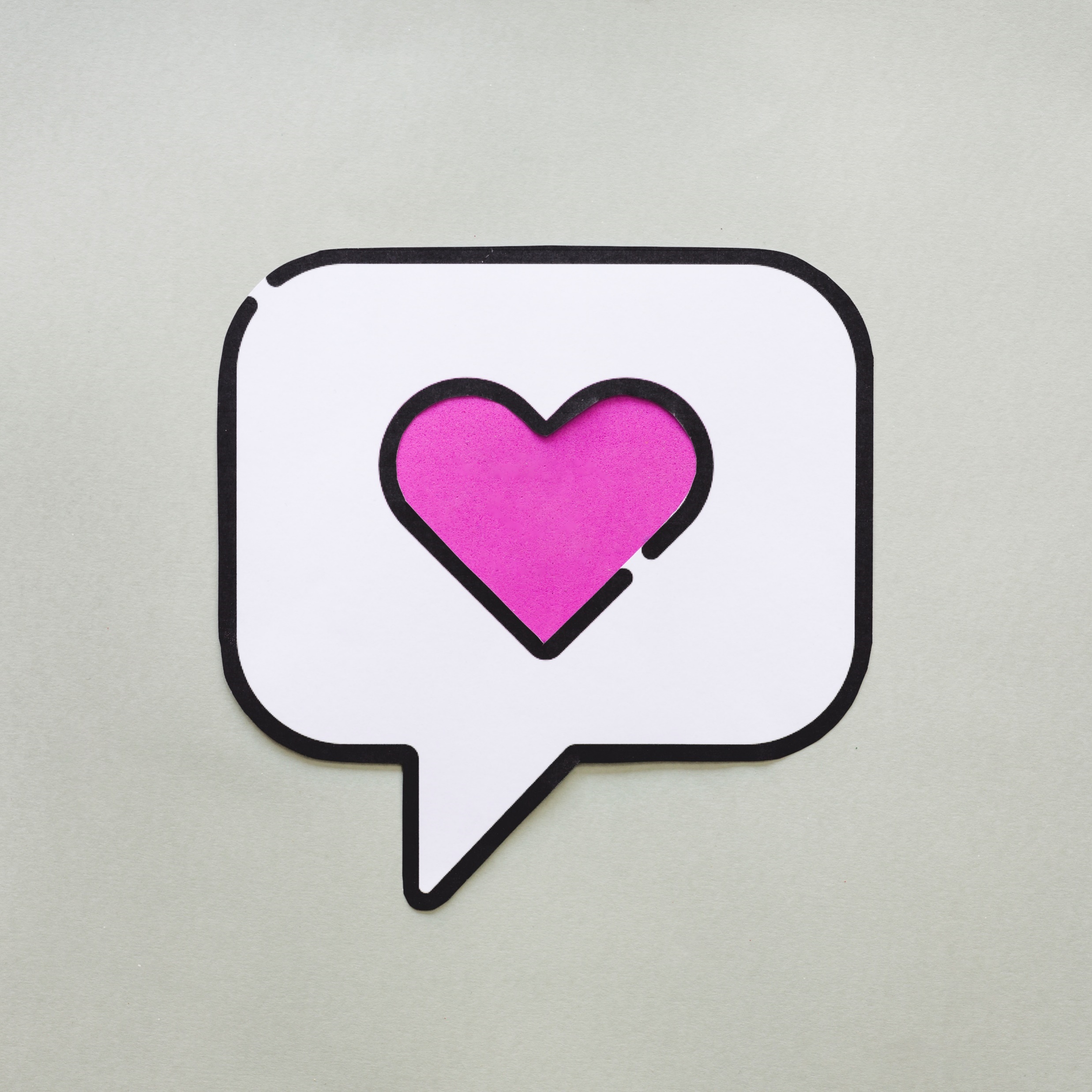 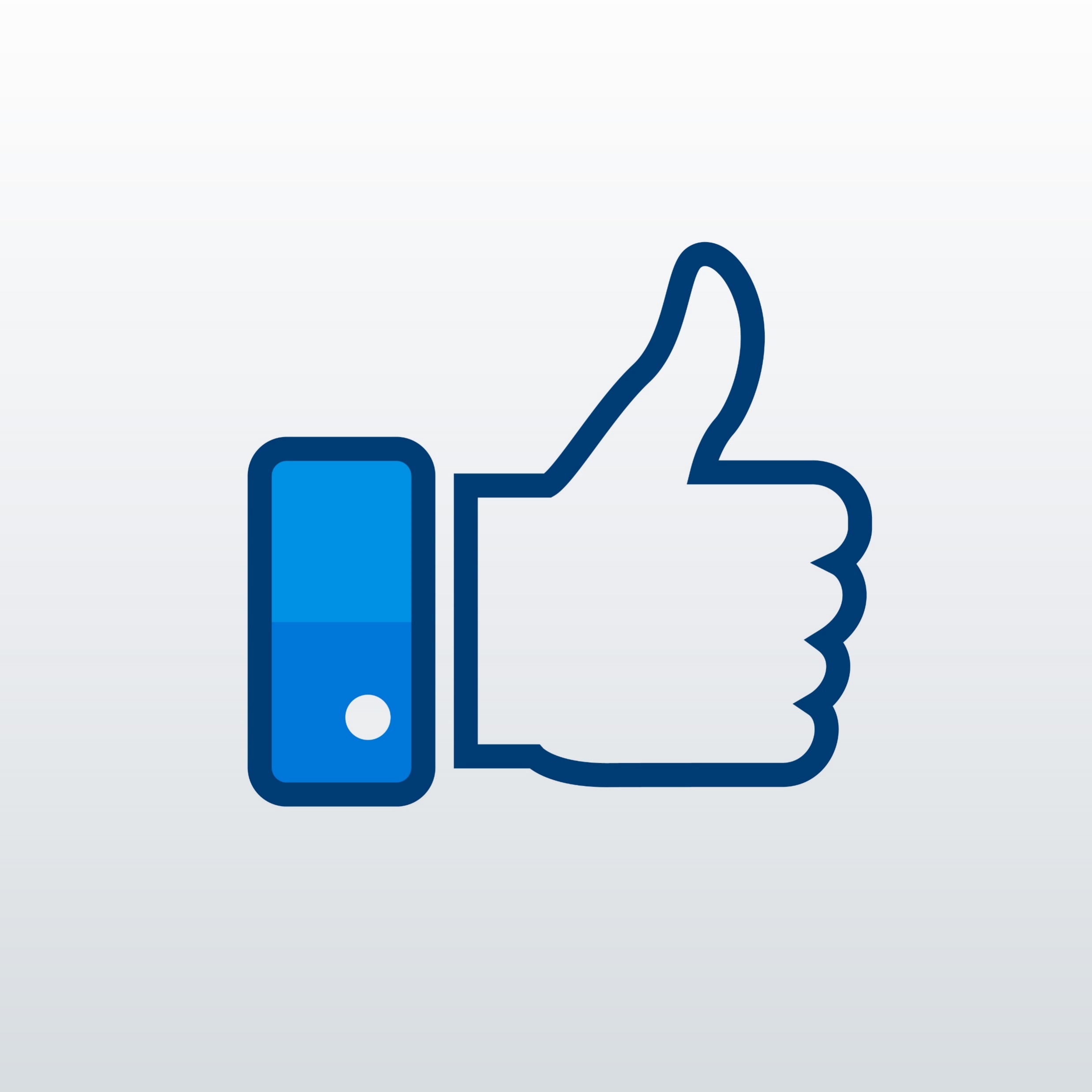 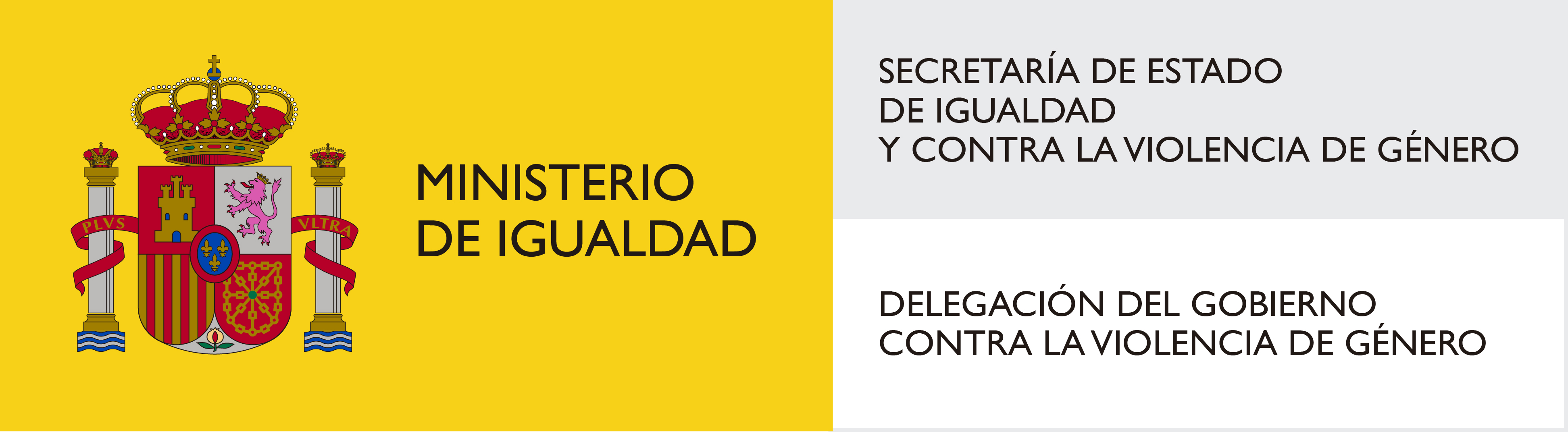 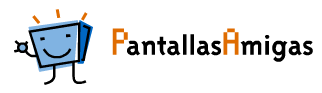 Plan de acción
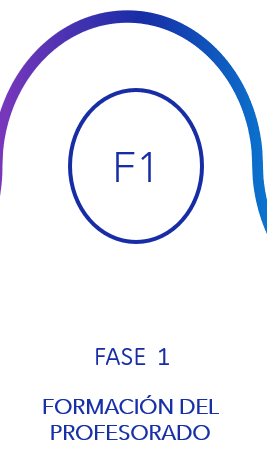 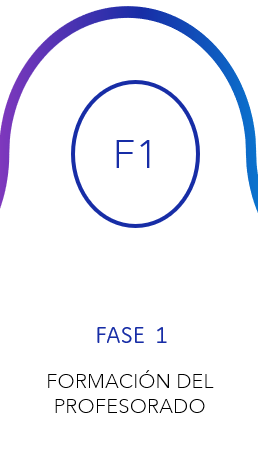 SEMANA 1-4
Presentación del programa al profesorado
Formación autónoma del profesorado
Taller de PantallasAmigas + profesorado
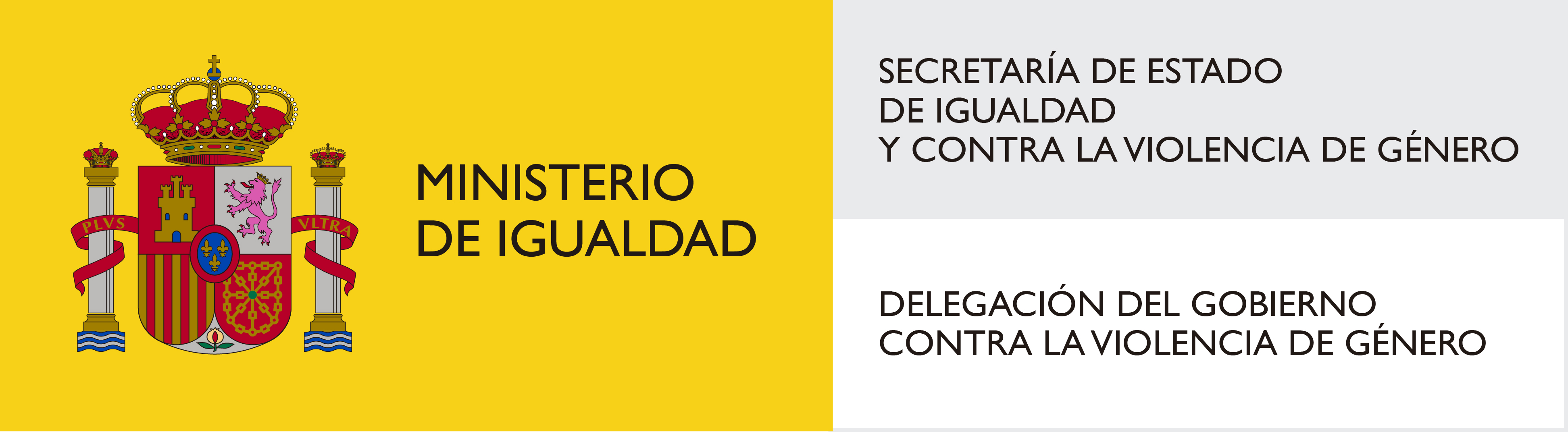 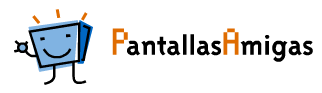 Plan de acción
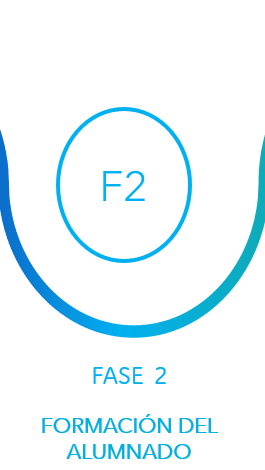 SEMANA 4-7
Formación general del alumnado
Formación específica del alumnado cibermanager
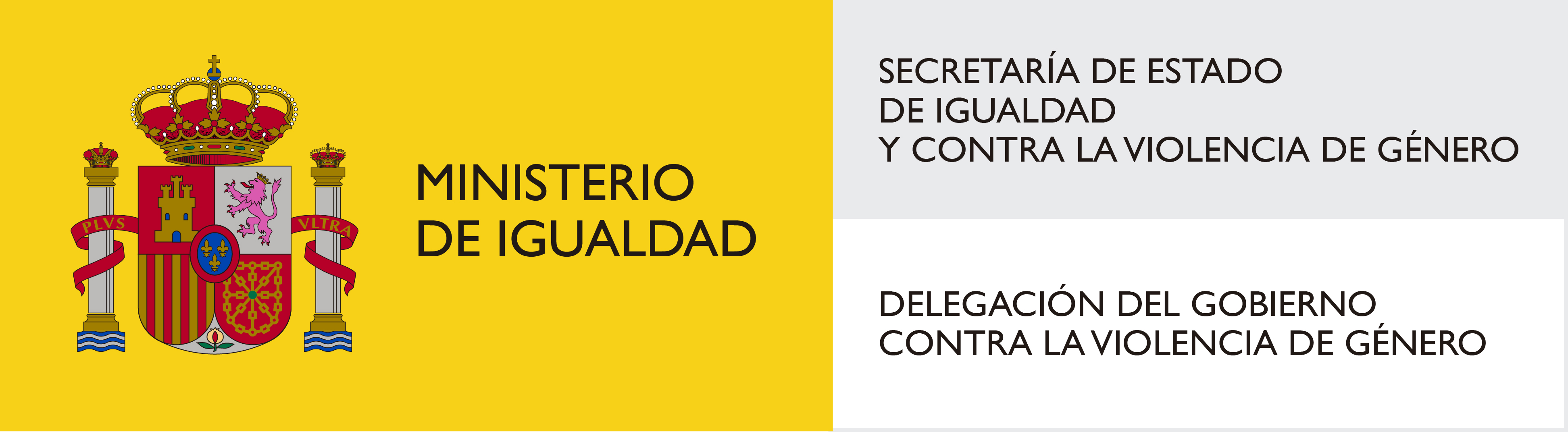 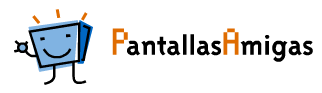 Plan de acción
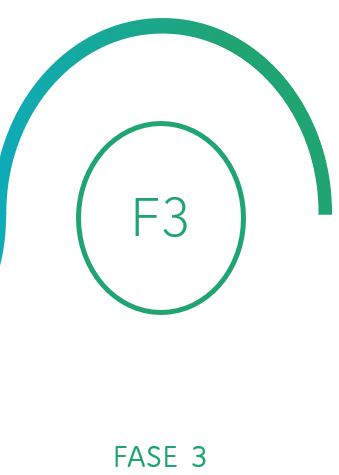 SEMANA 8
Alumnado cibermanager forma alumnado menor, familias u otros miembros de la comunidad educativa. 
Evaluación y mejora continua
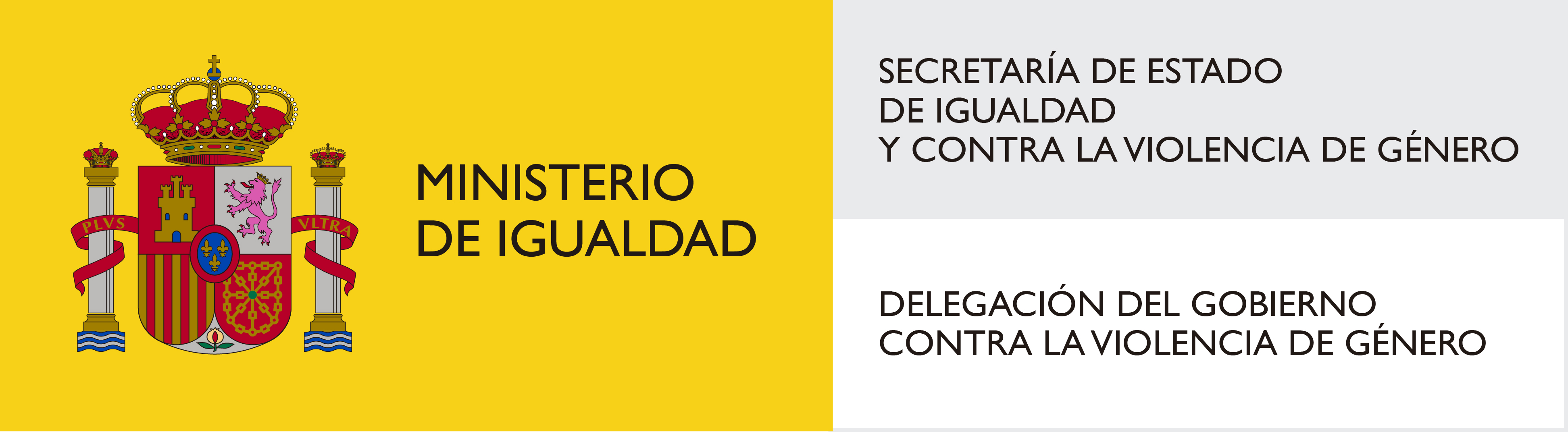 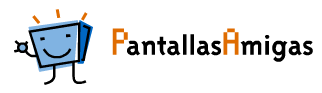 Qué incluye Cibermanagers
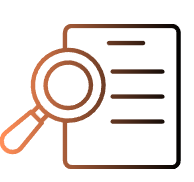 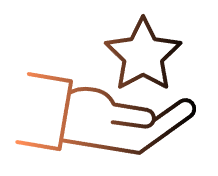 Acceso al material formativo necesario para llevar a cabo el programa.
Asesoramiento y asistencia en la temporalización, el calendario de implantación y resolución de dudas.
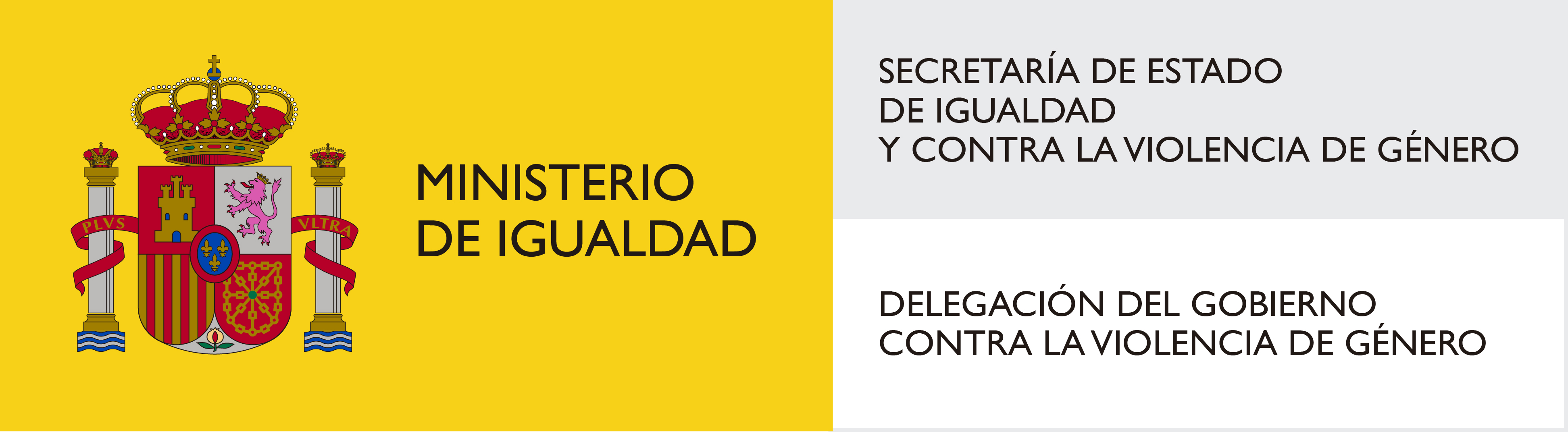 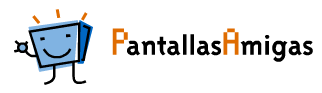 Qué incluye Cibermanagers
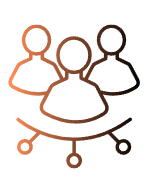 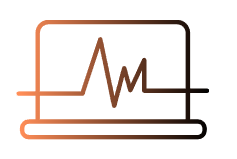 Un seguimiento de la formación del profesorado y del alumnado participante en el programa.
Formación específica para la implementación de metodología
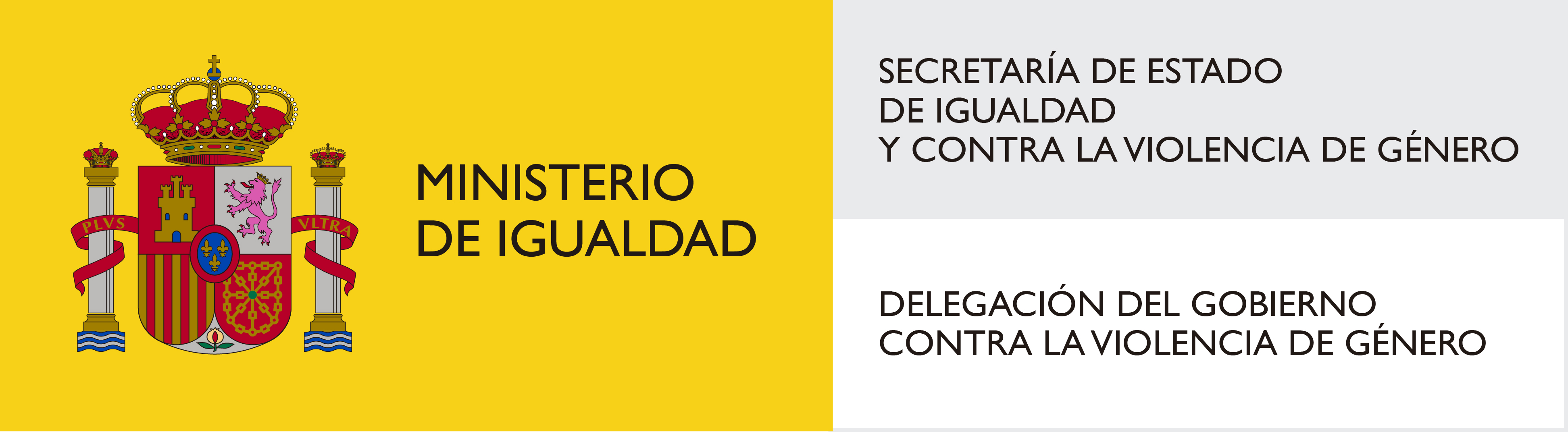 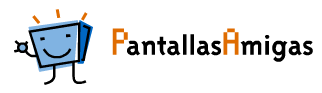 Qué incluye Cibermanagers
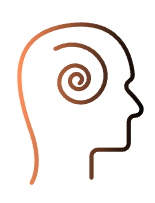 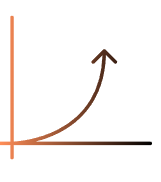 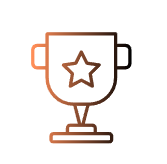 Participación en el evento CBMxI (Encuentro Cibermanagers)
Acompañamiento a lo largo de todo el programa en función de vuestras necesidades
Asesoramiento por parte de profesionales con experiencia
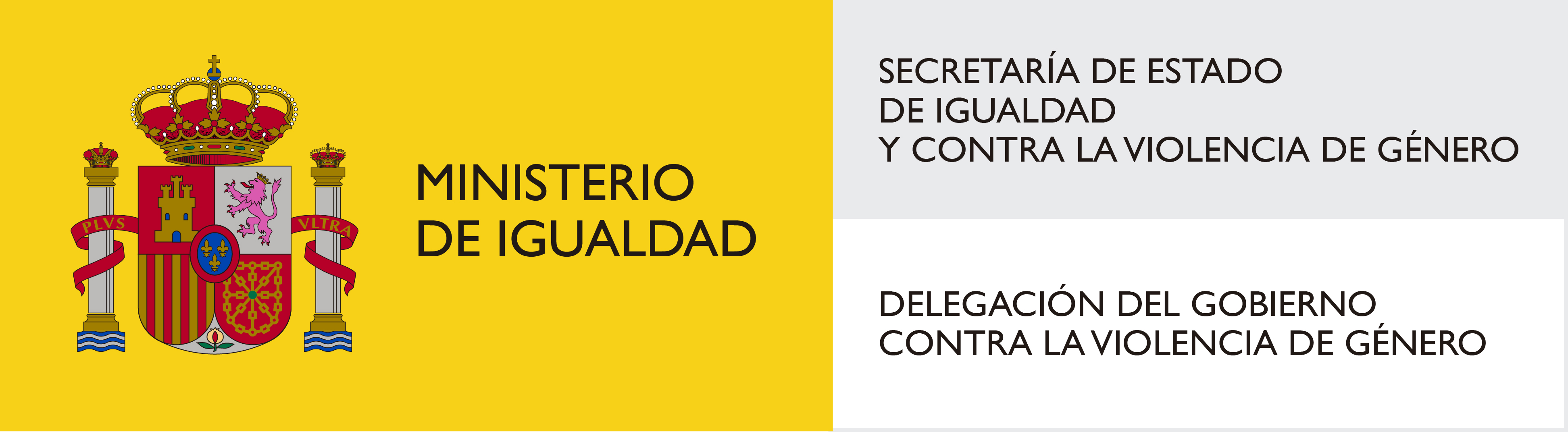 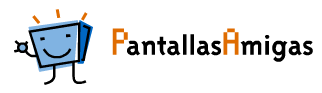 Resultados esperados
Mejora de competencias directamente relacionadas con la coeducación.  
Impulso de la convivencia positiva y respetuosa
Refuerzo en la formación en competencias digitales clave para el desarrollo personal de adolescentes como indica el Plan España Digital 2026
Aprendizaje sobre los derechos de la infancia en el nuevo entorno digital
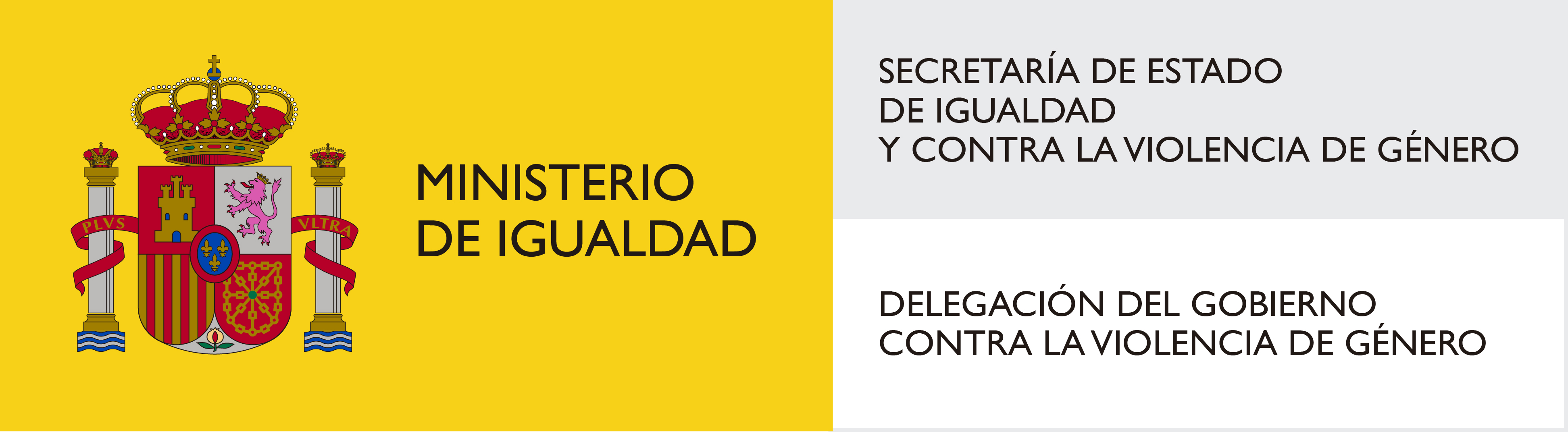 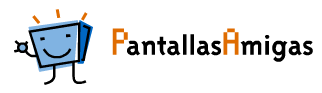 Resultados esperados
Inclusión del programa en planes del centro: innovación, convivencia, coeducación…
Impulso para implementación de metodologías activas como Aps, ABP, DEA
Implementación de manera autónoma el programa CBMxI
Participación en eventos y formar parte de una red de centros CBM
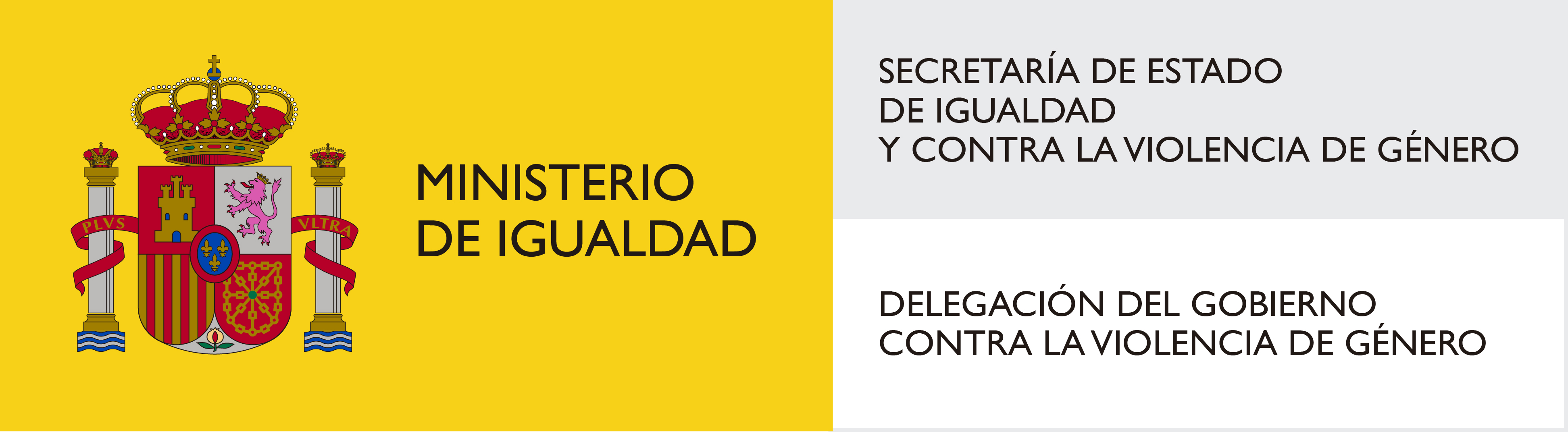 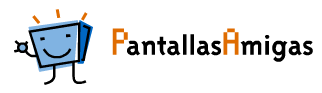 [Speaker Notes: Justificación nº horas. Acreditación.]
I Edición Cibermanagers para la Igualdad en datos
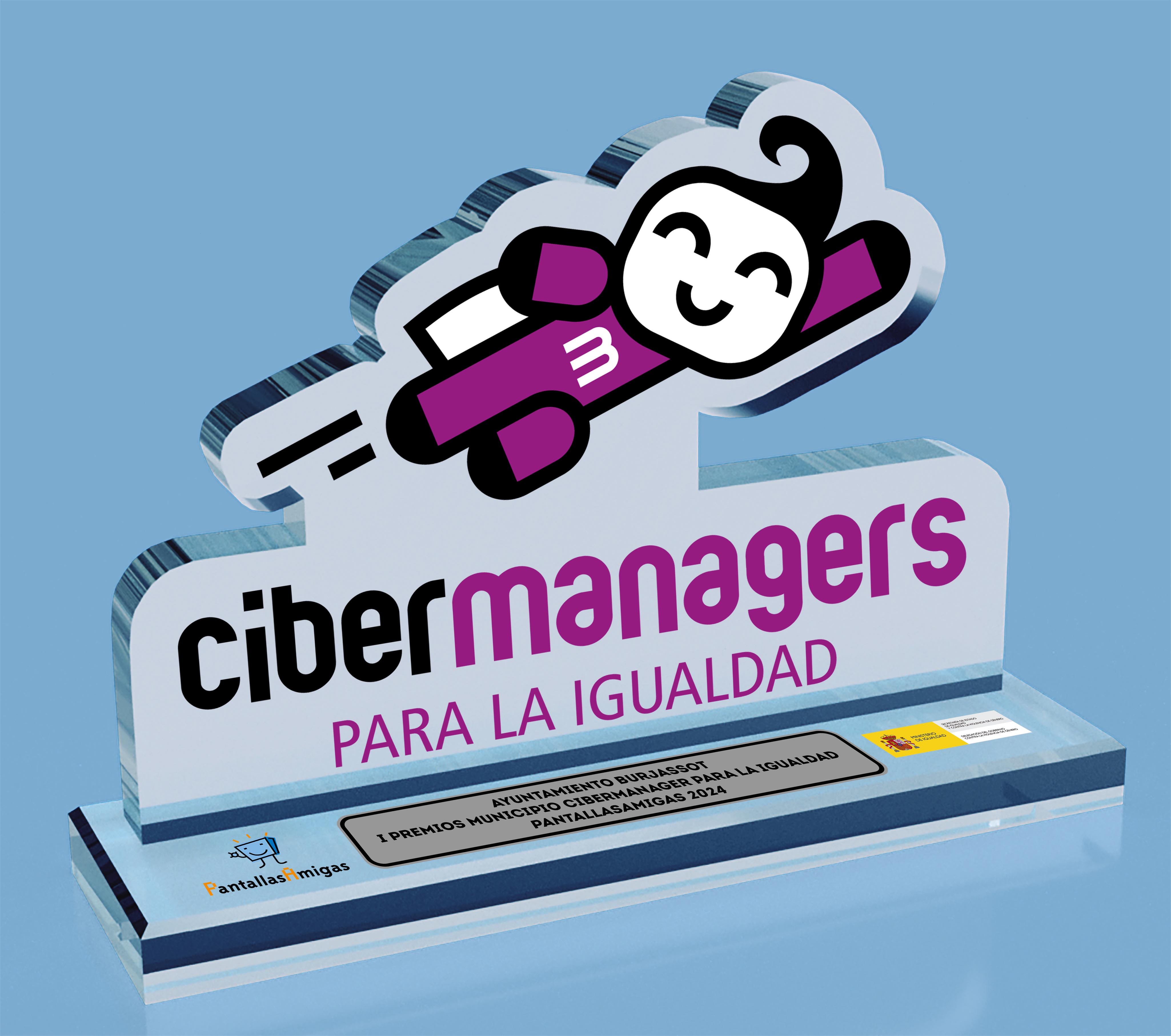 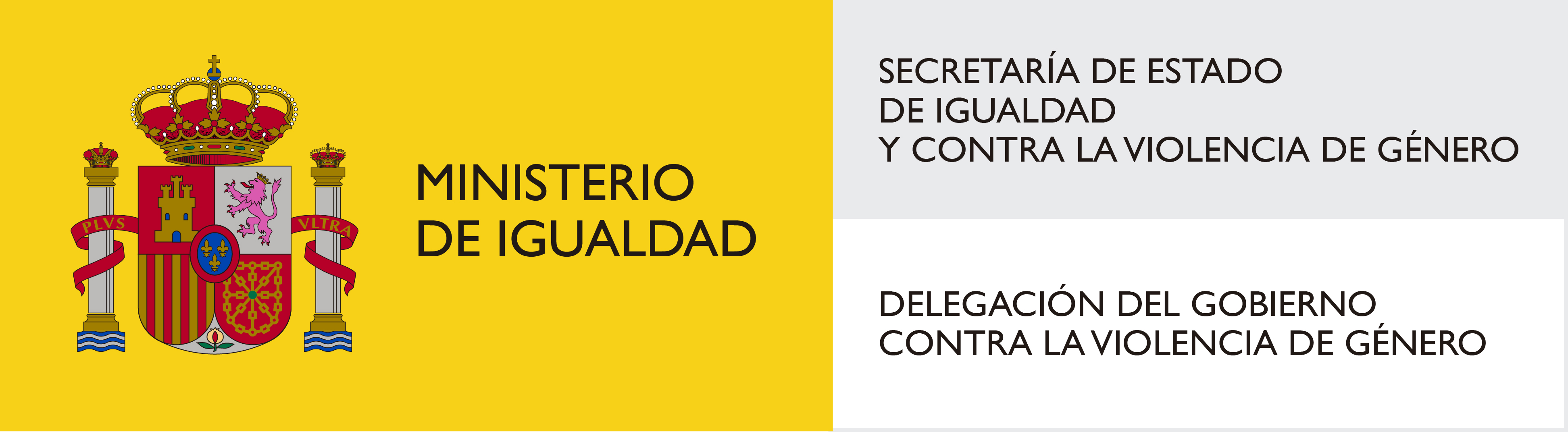 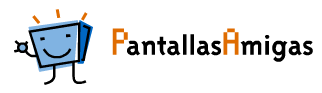 [Speaker Notes: Justificación nº horas. Acreditación.]
I Edición Cibermanagers para la IgualdadEncuentro Cibermanagers
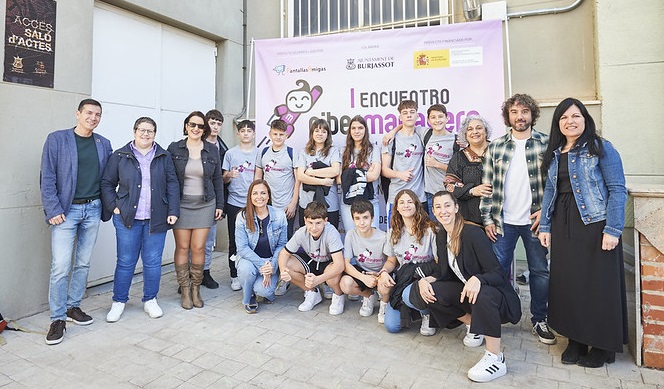 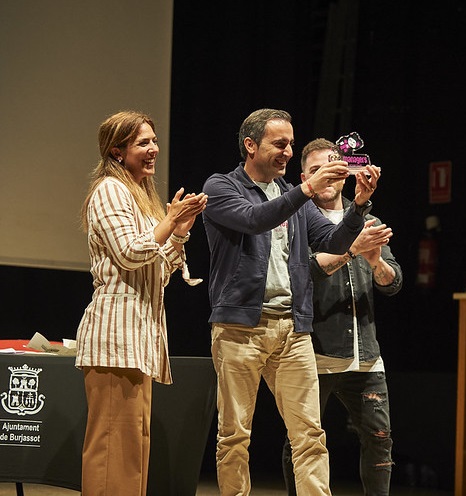 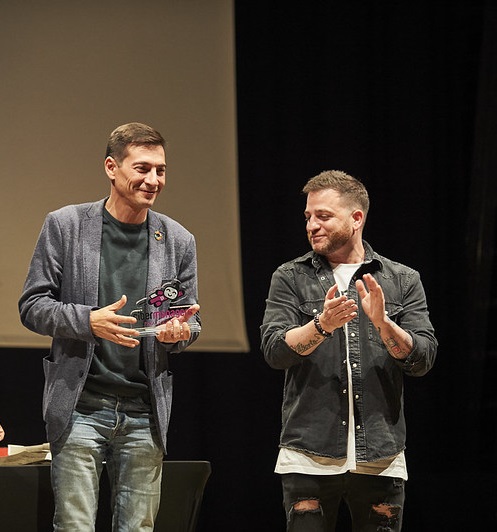 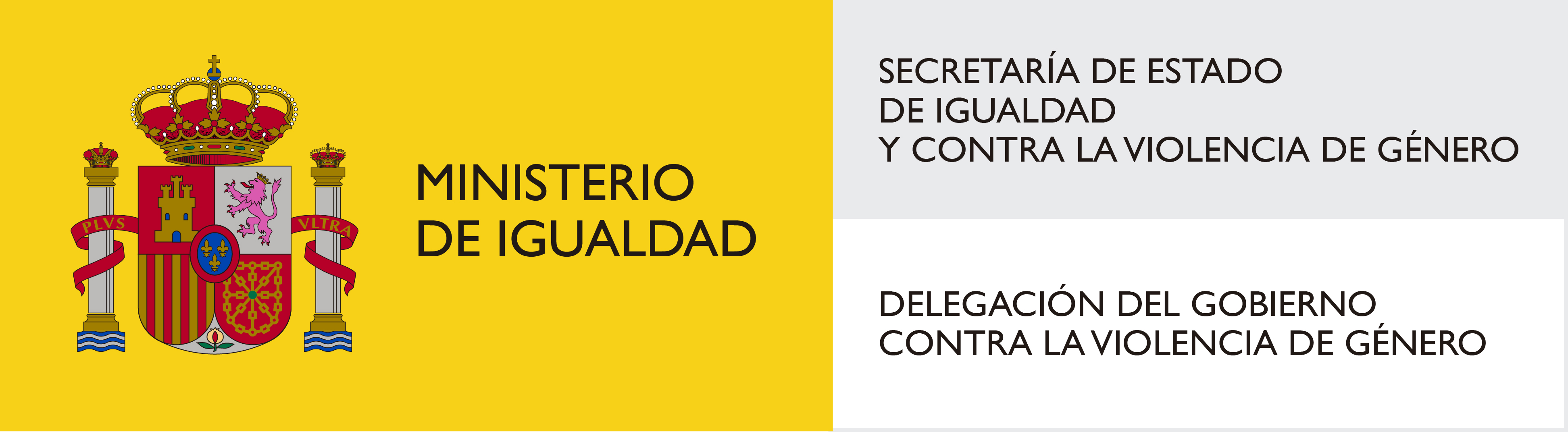 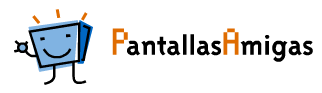 [Speaker Notes: Justificación nº horas. Acreditación.]
I Edición Cibermanagers para la IgualdadExperiencias Municipios
https://youtu.be/6zLApj3OI-I
https://youtu.be/_yKp7tBqNPI
YOLANDA ANDRÉS. Concejala delegada de Igualdad y Feminismo, Participación Ciudadana, Protección y Derechos de la Infancia y Hacienda en el Ayuntamiento de Burjassot.
MANUELA CARRERO. Concejala delegada de Educación y Servicios Sociales en el Ayuntamiento de Burjassot.
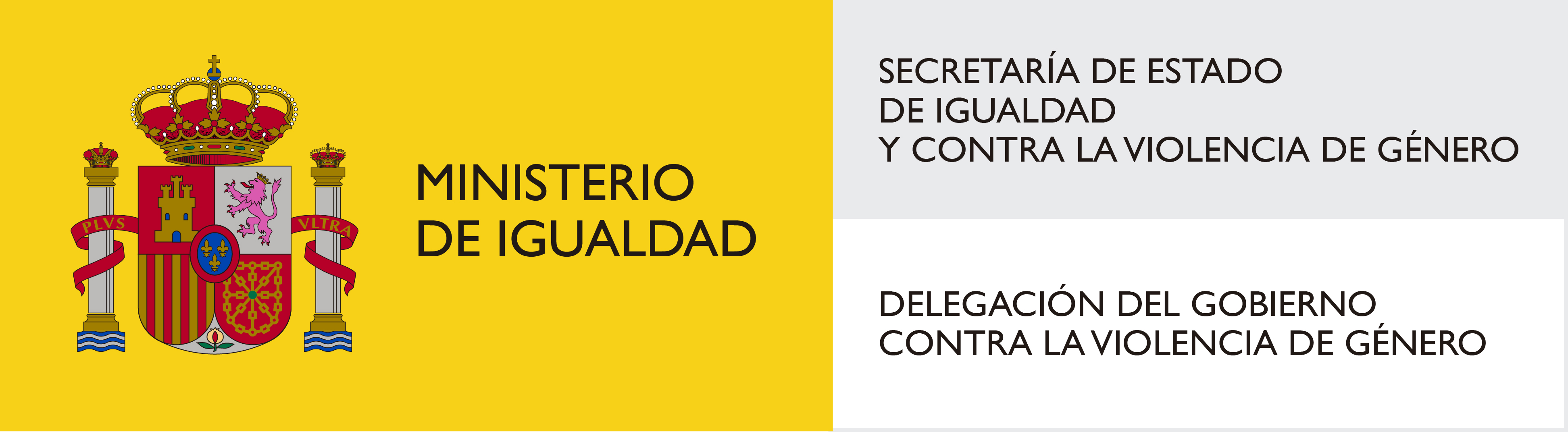 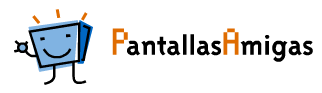 [Speaker Notes: Justificación nº horas. Acreditación.]
I Edición Cibermanagers para la IgualdadExperiencias Municipios
https://youtu.be/TMuFhq4xi3A
Raquel Caro. Educadora Social del Ayuntamiento de Trebujena nos habla de la gran acogida e implicación del alumnado.
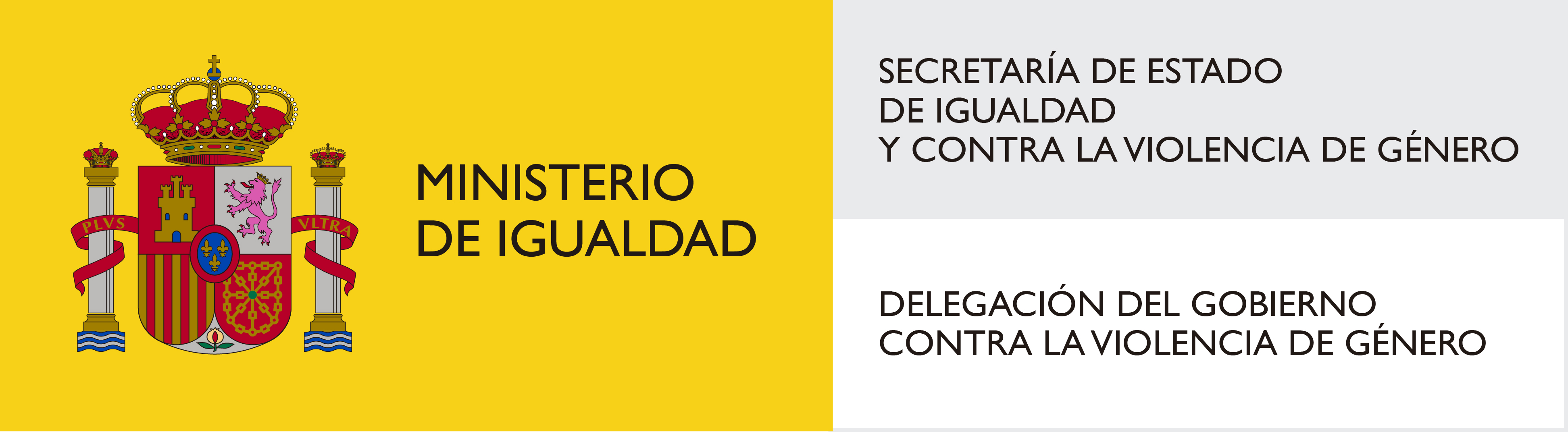 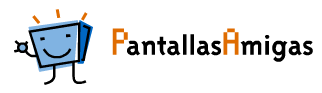 [Speaker Notes: Justificación nº horas. Acreditación.]
I Edición Cibermanagers para la IgualdadExperiencias Alumnado
https://youtu.be/JRhX0QcVIPM
https://youtu.be/korzDX95UXA
Alumnado del Colegio La Fontaine, Burjassot (Valencia).
Alumnado del CDP José Cabrera, Trebujena (Cádiz).
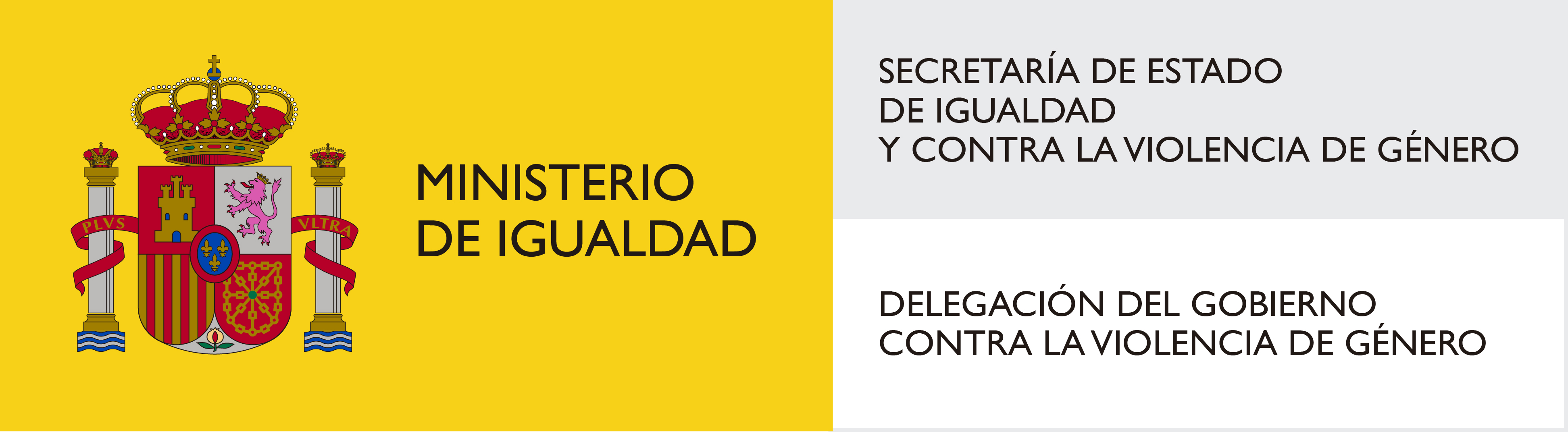 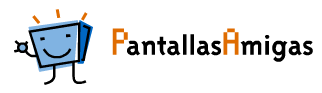 [Speaker Notes: Justificación nº horas. Acreditación.]
SÉ PARTE DEL CAMBIO
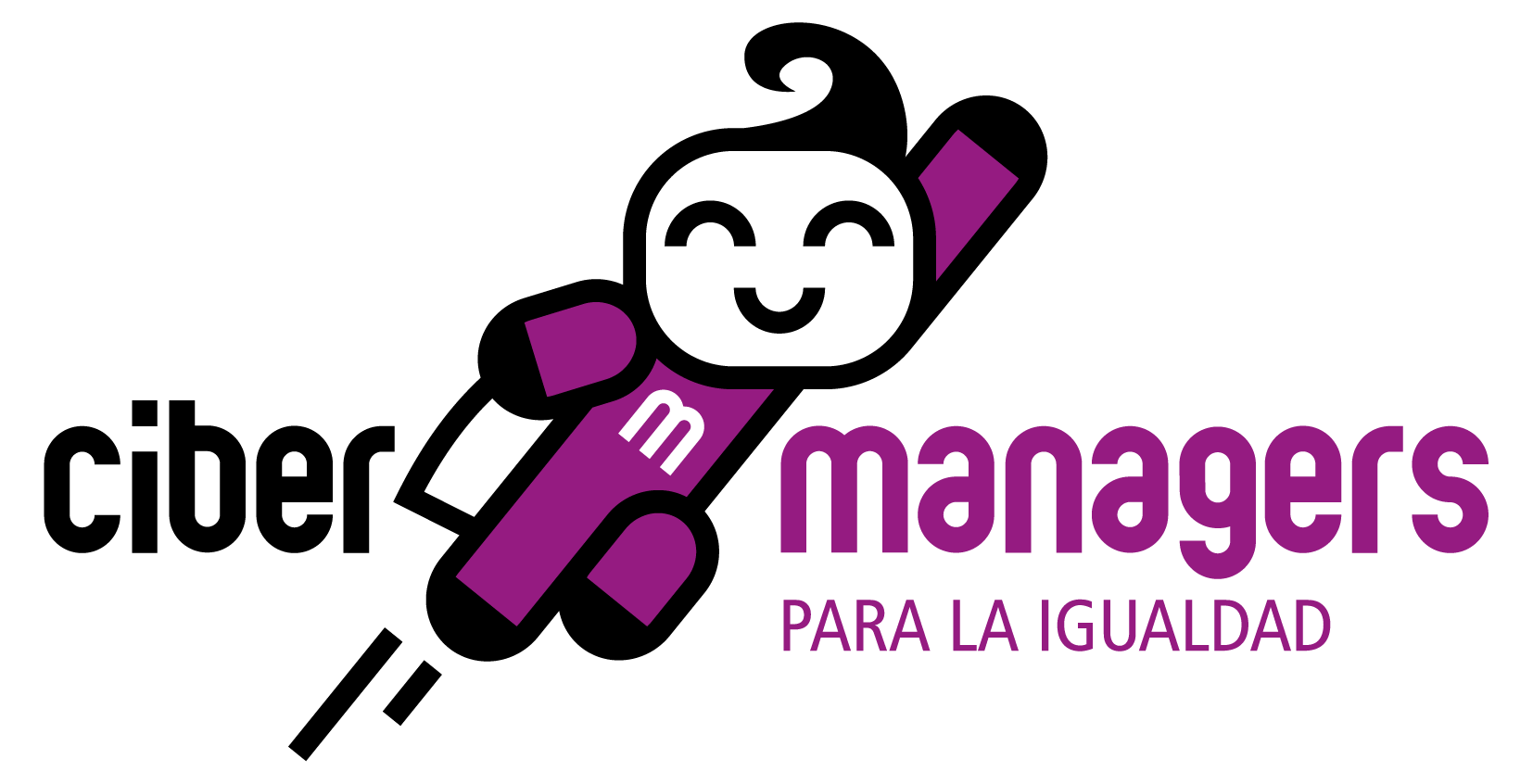 Más información: www.cibermanagersparalaigualdad.com

Email de contacto: info@cibermanagersparalaigualdad.com
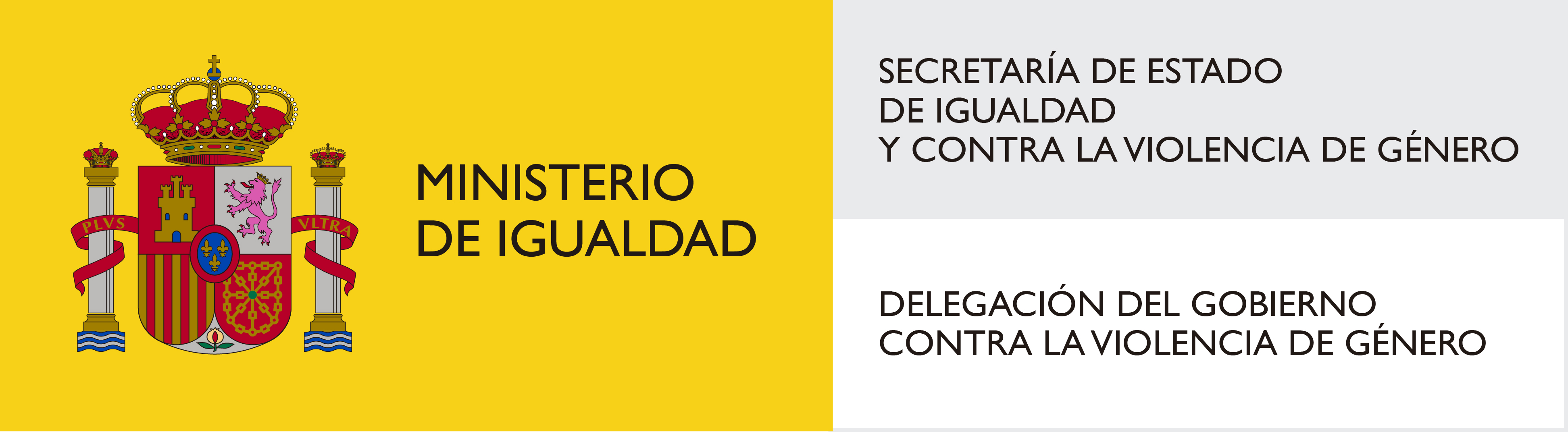 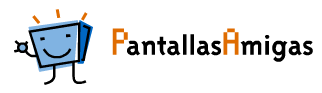